Mainstream USA Film
E.T (1982)
Invasion of the Body Snatchers (1956)
What do I have to do in the exam?
You have to study two USA films (see next slide) and then answer three questions on them in the exam (see the three slides after the next one)
You will discover how  the sci fi genre has developed and changed from the 1950s to 1980s
Only one of the questions (Q3) will be a comparison question and will reflect the time period of when the two films were made – 1950s and 1980s
One comparison we will make  will be regards to the theme of alien invasion - Invasion of the Body Snatchers reflects anxieties about Russia invading the USA whilst E.T highlights that we should be friendly towards people from different worlds (metaphor for immigration)
The Two FilmsKey Point: ‘The Time Period when both films were made was a time of profound socio-economic change in America.’
In the exam you will get one question on Invasion of the Body Snatchers
Identify one genre convention used in your chosen film. [1]
Briefly outline why conventions are used in genre films. [4]
Explore how the convention you have identified is used in one sequence from your chosen film. In your answer, refer to at least one key element of film (e.g. cinematography, mise-en-scène, editing or sound).
In the exam you will get one question on E.T.
Identify one example of cinematography used in your chosen film. [1]
Briefly explain what this example of cinematography typically suggests. [4]
Explore how this example of cinematography is used in one sequence from your chosen film [10]
In the exam you will get one question which will ask you to compare both films
Compare how the same theme is explored in each of your comparative study films.
In your answer, you should consider:
how characters and narratives illustrate the theme you have identified
similarities between the way the theme you have identified is explored in each of your films
differences between the way the theme you have identified is explored in each of your films. [20]
Possible Exam QuestionsAreas we have to study
Background/Context – Social, cultural, historical, technological, institutional
Key Elements of film – mise en scene, sound, editing, aesthetics and cinematography
Genre
Narrative
Representations
Science Fiction Genre - Starting Points
Science Fiction films have often been used to provide social commentary on political or cultural issues which are seen to be important at the time of the film’s release
The genre plays on audience’s hopes/fears by having a monster which represents (acts as a metaphor) the hopes/fears that society have at the time of the film’s release. 
These hopes/fears change over time
History of sci fi on film
https://www.youtube.com/watch?v=Q9GiJENtc5o&list=PLrYIGpF9a49AIbzPmbXvZazKCxJX-cVQk
Science Fiction Films – Starting Points -What do the audience expect from this kind of film?
Spectacle - showing audiences sights and sounds they have never seen before, for example weird looking aliens, huge starships, distant alien worlds - all created using advanced special effects
Excitement/fear - conventions of sci-fi films are often mixed with action or horror films (Invasion of the Body Snatchers is mixed with Horror and Film Noir for example)
Exploring big, ‘what-if?’ questions: are we alone in the universe? What would aliens look like? What are the limits of science? What if robots took over the world?
Exploring social or political issues in an enjoyable and entertaining context (e.g. recent Star Wars films have female characters that challenge gender stereotypes).
Invasion of the Body Snatchers (1956)
Background/Context to the film
What happens in the film?
The film's storyline concerns an alien invasion that begins in the fictional California town of Santa Mira. 
Alien plant spores have fallen from space and grown into large seed pods, each one capable of reproducing a duplicate replacement copy of each human. 
As each pod reaches full development, it assimilates the physical characteristics, memories, and personalities of each sleeping person placed near it; these duplicates, however, are devoid of all human emotion and personality
 Little by little, a local doctor uncovers this "quiet" invasion and attempts to stop it.
Invasion of the Body SnatchersGenre
The film uses the sci-fi/horror convention of an alien ‘Other’ trying to invade Earth - and the human body. Other films with this theme are The Thing and Independence Day.
Audience pleasures: This film offers the pleasure of exploring big ‘what-if?’ questions like what would aliens be like? It also explores fear of being ‘taken over’ by the ‘Other’.
Audience expectations fulfilled: In the greenhouse - when they first emerge from the pods, the aliens are grotesque and monstrous, covered in slime - we would expect evil aliens to look this way.
Audience expectations surprised: The aliens then grow into exact copies of humans. They no longer look like the ‘Other’ but like anyone else, even friends and family. It’s really difficult to tell who is the enemy, and who is ‘normal’, unlike in Star Wars where it’s clear who the aliens are.
Invasion of the Body SnatchersInfluence of The Horror Film
Horror films aim to create feelings of fear, anxiety and disgust. They provide a number of audience pleasures:
Visceral fear/shock: ‘jump scares’ or slowly building dread and fear - but in a ‘safe’ environment. This creates what is called catharsis - a way of safely experiencing horrible emotions
Explores ‘primal’ fears that have been in human cultures for centuries: fear of death, fear of pain, fear of losing your mind, fear of being ‘eaten’, fear of being infected or transformed, fear of ‘standing out’ or isolation, fear of being close to danger
Explores ‘social’ fears, particularly: fears of the Other (people who aren’t ‘like you’), or that things we used to trust are now threatening us.
Invasion of the Body Snatchers plays on many of these fears – the fear of losing your identity and the fear of people who are not ‘like you’
Invasion of the Body SnatchersThe influence of Film Noir
Film noir, (French: “dark film”) is characterized by elements as cynical heroes, stark lighting effects and frequent use of flashbacks – all three of these are present in the film
The director uses this style of filmmaking in Invasion to highlight the hero’s growing paranoia about the ‘pod people’
Instead of rubber-masked monsters or stop-motion saucers, the heroes are shot criss-crossed light and shadow.  
The source of the eerie effect varies: window blinds, greenhouse walls, staircase railings.  
The motif peaks during the climax, when survivors Miles and Becky, on the run from their body-snatched town, spy a pit in a tunnel.  They slide in and cover themselves with slats of lumber.  The villains race overhead, and shadow and light alternate on the heroes' faces.
The use of shadow and light gives the film a sense of unease and danger, exactly what the film noir film did to crime films
UFO’s were embedded into American culture (Roswell 1947)
Many Americans believed in aliens after this incident in 1947. Sightings of fairies and angels in the USA as people began to see ‘lights in the skies’
This meant that science fiction films of the 1950s very often played on the idea of alien invasion by UFO’s – this is true of Invasion of The Body Snatchers (1956)
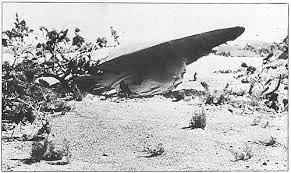 Fears of brainwashing
Brainwashing (also known as mind control) is the concept that the human mind can be altered or controlled.
During the Korean War (1950-1953), it was said that some American prisoners of war (POWs) cooperated with their Chinese captors, even in a few cases defected to their side – this led to a fear of brainwashing in American society
Although Invasion of the Body Snatchers is about alien invasion, the fact that the aliens take over the minds of American people means that the audience would be reminded of brainwashing when they watched the film
The Hays Code
The Hays Code was a set of industry censorship guidelines created to protect American people from subversive material on the big screen. 
This meant that sci fi films couldn’t really show any real ‘sex’ or ‘gore’ because of the perceived effect that this may have on the audience.
Issues of ‘wrongdoing or sin’ had to be suggested, never explicit, to ‘protect the moral fibre of the audience’. Therefore when Miles and Becky sleep together, the director has to rely on verbal innuendo instead of showing them in bed 
The scene where Becky makes breakfast implies they had spent the night together, but it is not explicit.
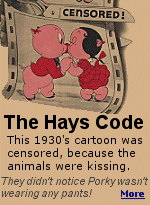 Technology
Television ownership was high meaning that less people were going to the cinema, instead they stayed at home to watch programmes on their new TVs
This meant that Widescreen technology like ‘superscope’ in Invasion of the Body Snatchers was used to persuade people to keep going to the cinema.
Economy
The US had a post-war economic boom, becoming the wealthiest population in the world (note the massive cars and huge houses all the characters have!). 
Many people - especially families - moved out of city centers, to the ‘suburbs’ or to small towns, where new, more spacious houses suited growing families
Here is the small town from the film which proves this
Gender
In the 1940s, many men left to fight in WWII. 
Women took many traditionally masculine jobs: mining, steel-working, farming, but also in banking, law and other areas.
When the war ended, it was felt  that women were now expected to return to domestic life. 
By the 1950s, it seemed that once again there was little opportunity for women outside the home; or a traditionally feminine role such as nurse, teacher or secretary.
In the film Becky mirrors this – at the start of the film she is independent and focused – by the end of the film she has just become a generic ‘girlfriend’
The FBI would be seen to be a trusted force in the film
At the end of the film, Miles tries desperately to reach the FBI
In the 1950s the FBI were the leading force in expelling Russians living in the USA and the audience would trust their views on situations, it was ‘natural.’
We must remember however that the end of the film was changed
The original ending of the film was altered after Allied Artists, the company that made the film, saw the final cut and made dramatic changes.
The final version of Invasion of the Body Snatchers – what we watched - has “a framing story, voice-over narration, and a new, happier ending.” The reason these elements is because the studio asked for them to be put in before the film’s release in order to replace the film’s original downbeat ending. 
In the original ending, Dr. Miles frantically tries to get the attention of motorists on the freeway to alert them of the Pod People’s invasion, but after he is unable to do so, he looks into the camera and yells, “You’re next!” 
This ending suggests instead that the film is speaking directly to the American audience and warning them that they need to take action to prevent a Pod People-like invasion from happening. If this is the case, then the idea of the FBI coming to save the day is totally absent from the film and it instead warns the audience to take action themselves. 
This significant alteration would change the film’s message to being anti-government instead of promoting the idea the government will save the day.
The Cold WarAmerica vs Russia
After WWII, America saw the rise of Russia as a direct threat to themselves and as Russia’s influence grew across the world America became more involved to stop the spread of ‘communist ideals’ 
This started what was called ‘The Cold War’
What is Communism?The clash between Communism and the American sense of Individualism
Communist ideals are a sense of shared ownership – everyone is a community, sharing its resources, lands, business and wealth. It is a Russian philosophy/ideology which had a long tradition. This tradition was however associated with a repressive regime in Russia so the word communism became associated with violent conflict and revolution
This fear of communism was strong in America which has a long tradition of ‘individualism’ and opposition to any form of collective ownership.
In the 1950’s a suspected communist was treated in the same way as supporter of Al Qa’ida is today. The problem was that everyone who expressed ideas that could be seen as being communist or question the US government was labelled as an enemy of the state
Senator McCarthy urged American government to expel these people from the USA.
The Communist Witch Hunt Senator McCarthy
This man made insubstantial claims that communists had infiltrated the president’s office and this led to a witch-hunt of innocent Americans who McCarthy believed were working for Russia.
The film reflects the fears of an America gripped in its own paranoid mass hysteria, fears of a communist conspiracy to take over America, a take over that would mean Americans would lose their identity because of a loss of individuality that communism implies.
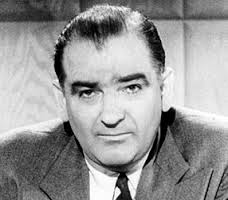 How Americans saw Russians in the 1950s
During the Cold War, Communists were often regarded by Americans as dispassionate and inhumane
J. Edgar Hoover (FBI Director) called Communism “a prison for the heart, mind, and soul.”
 In the film the pods “absorb minds,” so much that all individuality disappears. The film thus uses the pod people as stand-ins for Communists taking over America
 “Most American children in the fifties were taught that Communists had no feelings – especially concerning life or death – which is why, they were told the Russian/Red Chinese would feel no qualms about going to war and losing much of their population.”
Example of this in the film
The scene where Miles and Becky hide in his office after failing to alert federal authorities. 
The high-angle long shots from his office window demonstrate the transformation of the town. 
Though it appears to be “just like any Saturday morning,” Santa Mira is filled with strangers who are picking up pods to replace humans in neighbouring towns. 
At this stage, we agree that Invasion works as a cautionary tale about secret, robotic Communists hiding among unsuspecting, passionate Americans and initiating a cultural revolution.
Fear of the Atomic Bomb
The dropping of the Hiroshima and Nagasaki bombs meant that people saw the full might of what humans could do to other humans.
Both USA and Russia saw each other as the arch enemy and to protect themselves as well as to intimidate the other side they began to build more and more nuclear weapons.
Young people in the 1950s grew up with the fear of nuclear war and this can be seen in the film Invasion of the Body Snatchers because the film is about the spread of unknown virus/disease in the form of the alien invaders – the atomic bomb kills many people because of the spread of radiation
The film is an allegory for the fear of RussiaThe ‘Pod People’ represents this fear of Russia and Communism
The film thus is an allegory for America’s fear of Communism, a fear which was spread in the 1950s by Senator McCarthy – this was called ‘McCarthyism’
In the film we see pod people being born with traits of being "one of them"  - being cold, unable to express emotion or closeness. This is a metaphor for how Russia was seen by Americans in the 1950s
The film’s main theme is that the alien (read 'Communist') dehumanization and take-over of an entire community by large seed pods that replicate and replace human beings. 
This is set against the heroic struggle of one determined man, a small-town doctor to combat the deadly, indestructible threat.
At first glance, everything looked the same. It wasn't. Something evil had taken possession of the town.
Pod People
In the film the residents of Santa Mira, California are transformed into pod people: alien duplicates who have a collective identity and purpose. 
The film can be viewed as an allegory for the Cold War
The pod people represent Soviet communism - The pod people believe in collectivism: “a social organization in which the individual is seen as being subordinate to a social collectivity.” Their society is organized like a commune, but it is forced not voluntary. The residents are transformed either against their will or without their consent. After their transformation, they are no longer independent individuals with their own hopes, dreams, or desires. Each pod person serves the greater purpose of expanding the collective.
Dr. Miles Bennell and Becky Driscoll stand for American individualism In contrast to the forced collectivism of the pod people, Miles and Becky represent individualism: “a social theory favouring freedom of action for individuals over collective or state control.” Unlike the pod people, they value each other’s individual identity. Miles says to Becky, “I’d hate to wake up some morning and find out that you weren’t you.” Fearing the loss of her individuality, Becky tells Miles, “We may wake up changed into something evil and inhuman.”
Pod People
The pod people are inhuman because they destroy the humanity of everyone they transform. They are evil because they violate the free will of human beings to remain as independent individuals. Dan Kauffman (Larry Gates) tells Miles, “You have no choice.” Kauffman has violated their free will—their desire to maintain their individual identity—and feels no guilt in doing so.
The pod people feel no guilt because they no longer experience human emotions. Wilma says that her Uncle Ira has “no emotion … just the pretense of it.” The pod people’s loss of human emotions represents the loss of their humanity. Without emotions, they believe they are superior to human beings. Kauffman says, “love, desire, ambition… Without them life is so simple.” He has lost what it means to be human, but he believes he has progressed, not regressed.
Kauffman has not only lost his emotions, but he has also lost his faith in God. He lists “faith” among the emotions that he no longer experiences. If any of the pod people were Christians prior to their transformation, they are all atheists now. 
The film reminds us that freedom is something we must remain vigilant to protect. The pod people, like the Soviet communists they represent, do not allow individual freedom and liberty.
The Director’s views
Don Siegel denied a strictly political point of view:
I felt that this was a very important story. I think that the world is populated by pods and I wanted to show them. I think so many people have no feeling about cultural things, no feeling of pain, of sorrow.
The political reference to Senator McCarthy and totalitarianism was inescapable but I tried not to emphasize it because I feel that motion pictures are primarily to entertain and I did not want to preach."
Invasion of the Body SnatchersSummary
What Invasion of the Body Snatchers shares with other sci-fi films of the 1950s is the notion that the threat – the alien - comes from the outside (another planet)
In the film, the aliens ‘pod people’ represent American fears of Russian invasion 
The small-town location of the film is important, because it signals normality (Same as E.T.) meaning that the vast majority of the audience can relate to the feeling that they are under threat
In most sci-fi films, the town's members eventually organize in a united front to fight the enemy. However, in this movie, Miles, is perceived as an outsider by the town's new moral majority – the ‘pod people’  This perception suggests that in 1950s America, Americans are scared of being taken over by Russian invaders
Paradox of 1950s America
In America the fear of the nuclear bomb, communism and the pleasures of prosperity and new wealth existed at the same time
The image of a big house with a white picket fence became to symbolize the American Dream but most people still lived in fear of the above mentioned threats that they saw existed in society
Many American citizens had more in terms of material wealth than ever before but the more they had the more frightened they became of losing it. They looked for ‘reds under the beds’ each night or feared that someone or something would invade their comfortable lives and snatch away their new found wealth and freedoms.
These hopes and fears are pitted against each other in the film where Miles and Becky represent America’s dream of freedom whereas the ‘pod people’ represent the Russia menace of Communism